Chapter 3: Advanced STP Tuning
Instructor Materials
CCNP Enterprise: Core Networking
Chapter 3 Content
This chapter covers the following content:
STP Topology Tuning - This section explains some of the options for modifying the root bridge location or moving blocking ports to designated ports.
Additional STP Protection Mechanisms - This section examines protection
     mechanisms such as root guard, BPDU guard, and STP loop guard.
STP Topology Tuning
In a properly designed network a switch is deliberately selected to become the root bridge and the designated and alternate ports are modified.
Network design considerations factor in hardware platform, resiliency, and network topology.
STP Topology TuningRoot Bridge Placement
To ensure root bridge placement set the system priority on:
The root bridge to the lowest value
The secondary root bridge to a value slightly higher than that of the root bridge
All other switches to a value higher than the secondary root bridge
STP Topology TuningConfiguring the Root Bridge
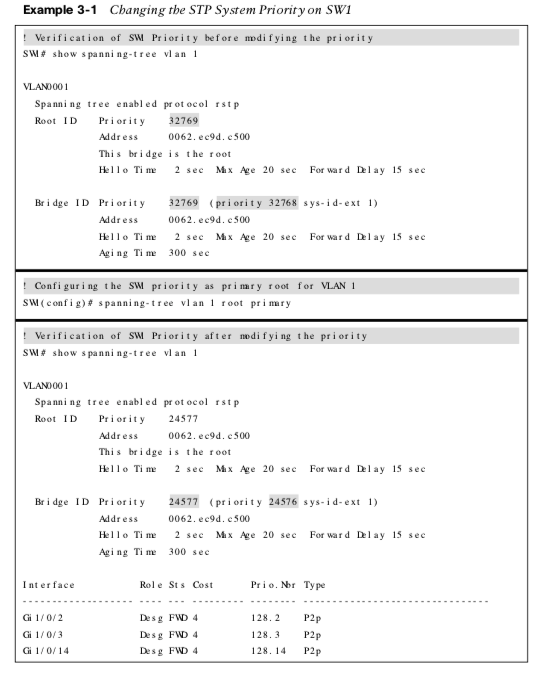 In the example:
The initial priority for VLAN 1 on SW1 is verified, 32,769. 
SW1 is configured to be the primary root for VLAN 1
The priority is verified again to ensure the change took place.
STP Topology TuningConfiguring the Backup Root Bridge
In the example:
The initial priority for VLAN 1 on SW2 is verified, 32,769. 
SW2 is configured to be the secondary root for VLAN 1
The priority is verified again to ensure the change took place.
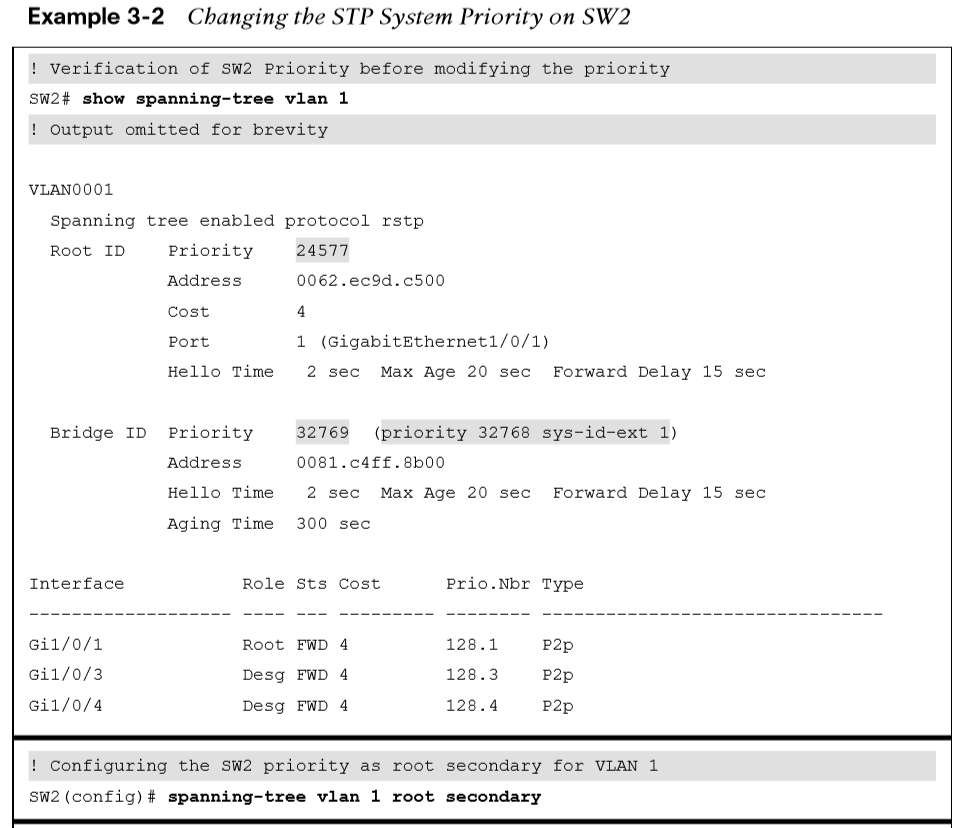 STP Topology TuningModifying STP Root Port & Blocked Switch Port Locations
Calculating total path cost to the root bridge:
SW1 sends a BPDU to SW3 with the path cost of 0. 
SW3 receives the BPDU and adds its root port cost (4) to cost from the BPDU (0), resulting in the cost of 4.
SW3 sends a BPDU to SW5 with the path cost of 4.  
SW5 receives the BPDU and adds its root port cost (4) to the cost from the BPDU (4), resulting in the cost of 8 for SW5 to reach the root bridge.
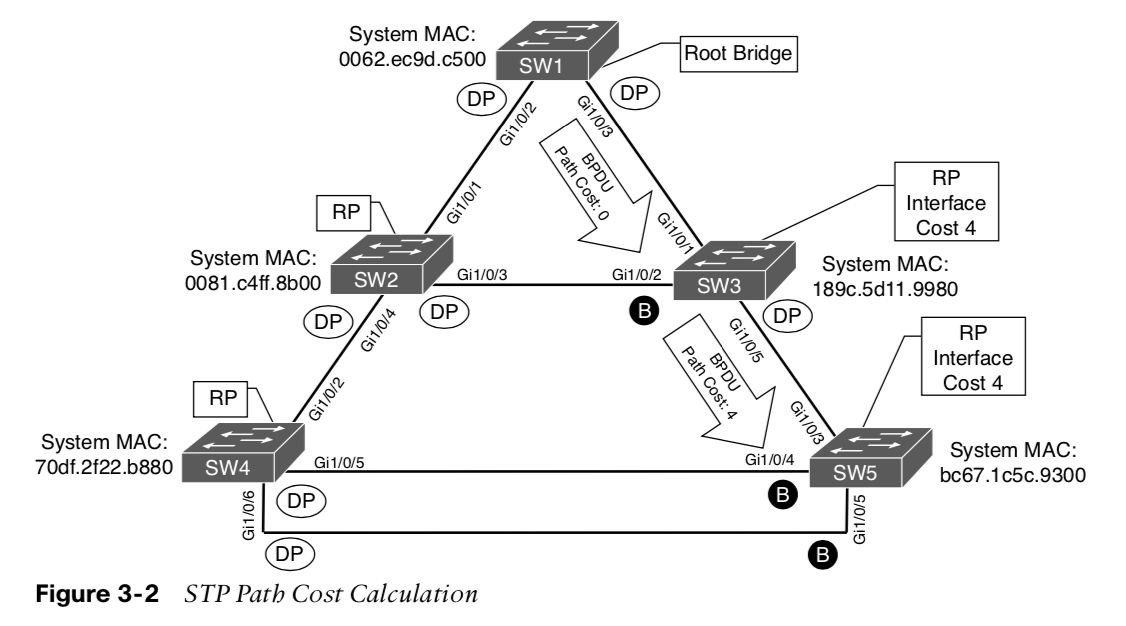 STP Topology TuningVerifying the Total Path Cost
The example highlights the total path cost to the root bridge from SW3 and SW5.
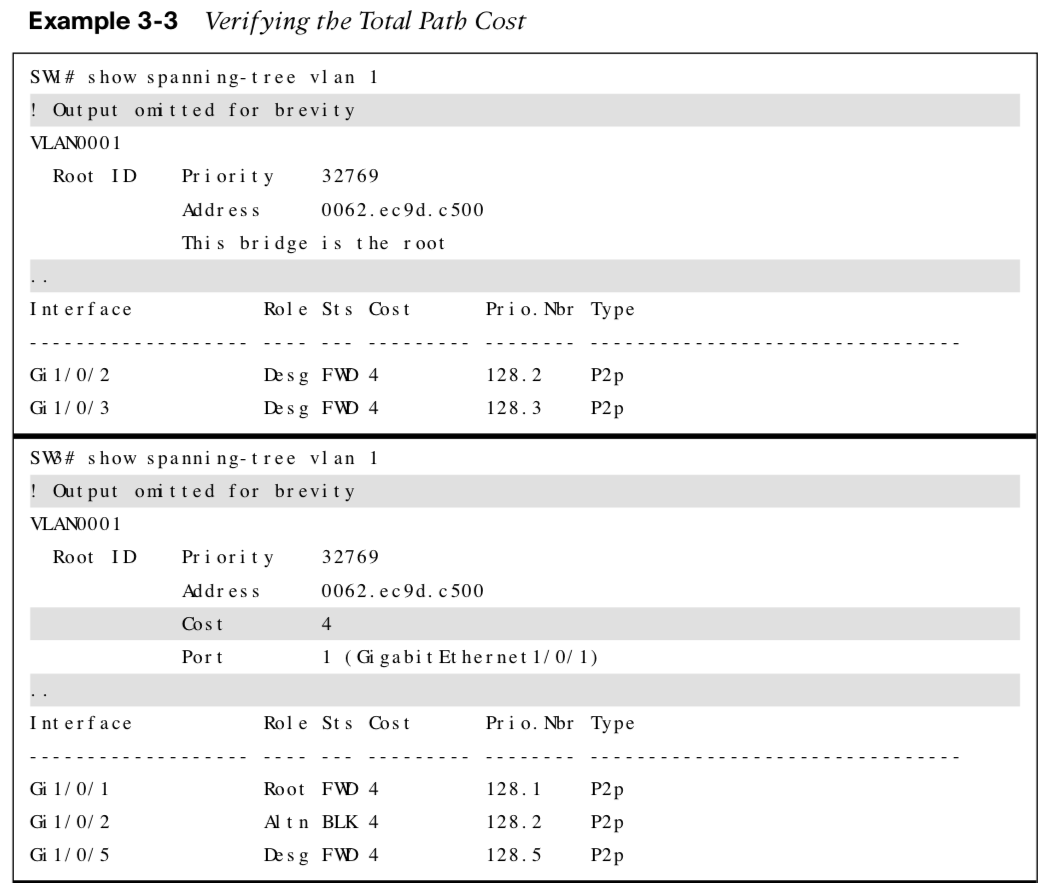 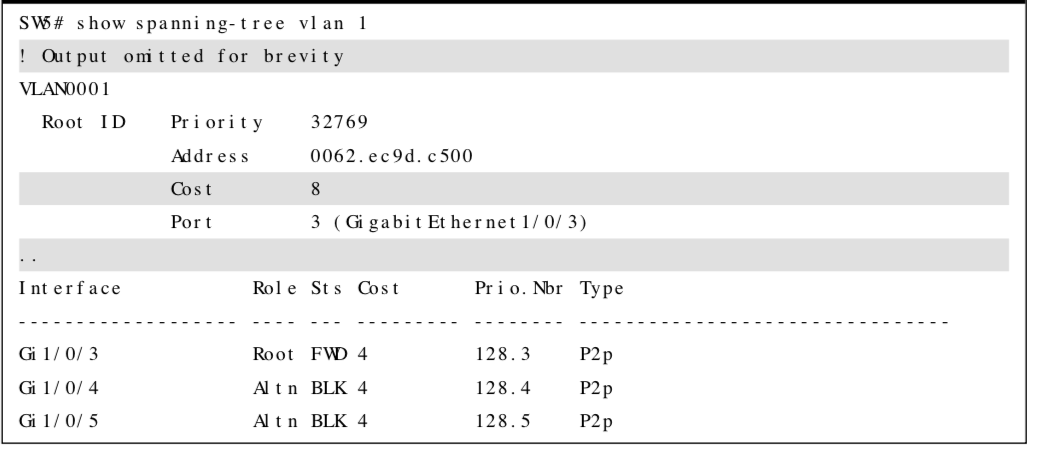 Note: There is not a total path cost in SW1’s output
STP Topology TuningModifying STP Port Cost
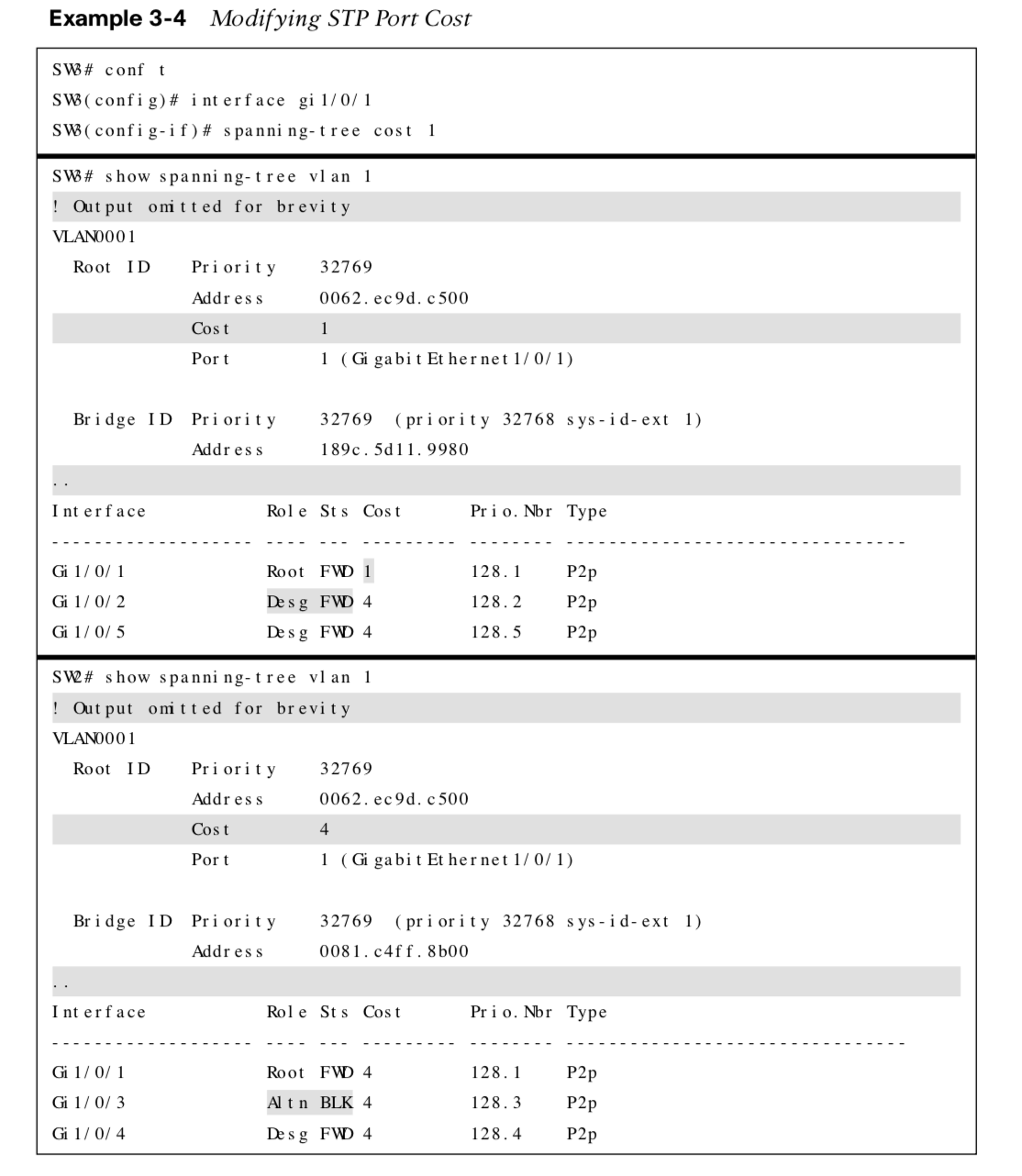 The spanning tree [vlan vlan-id] cost cost command can be used to modify the STP forwarding path. 

Using the spanning tree command will modify the cost for all VLANs unless the optional vlan keyword is used.
STP Topology TuningModifying STP Port Priority
STP port priority influences which port becomes the alternate port when multiple links are used between switches. Use the command spanning-tree [vlan vlan-id] port-priority priority to change the STP port priority on a switch’s interface.
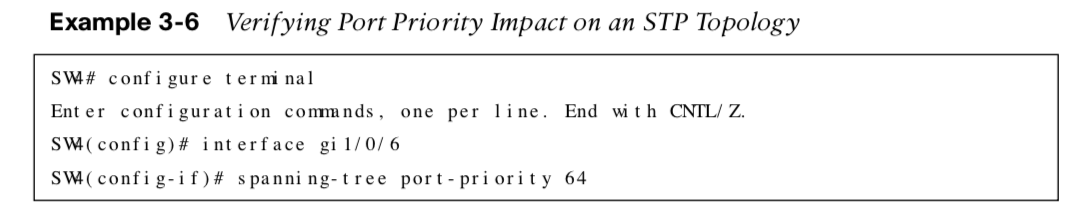 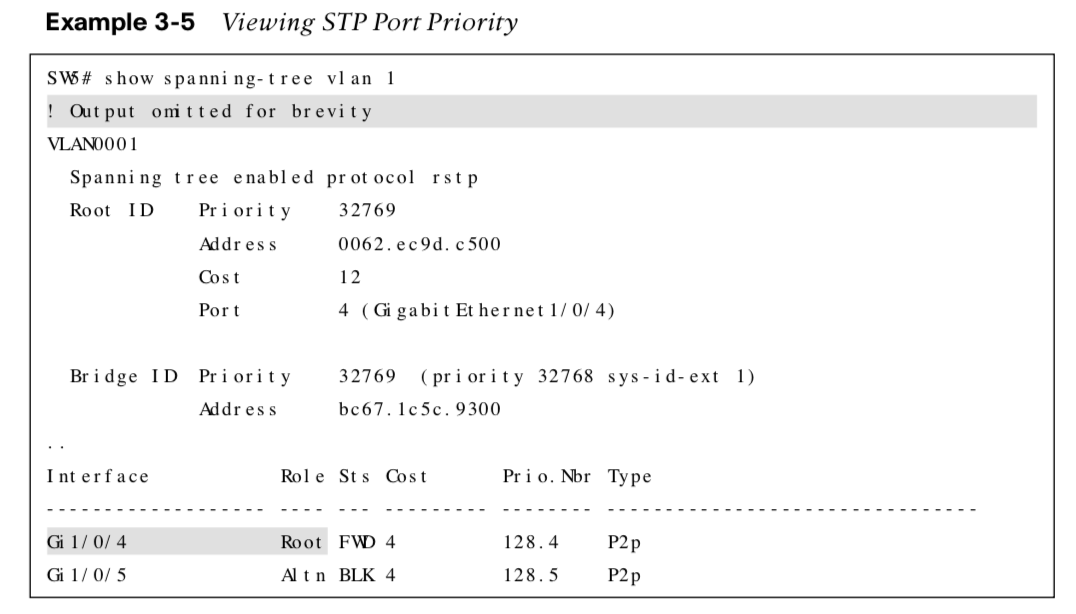 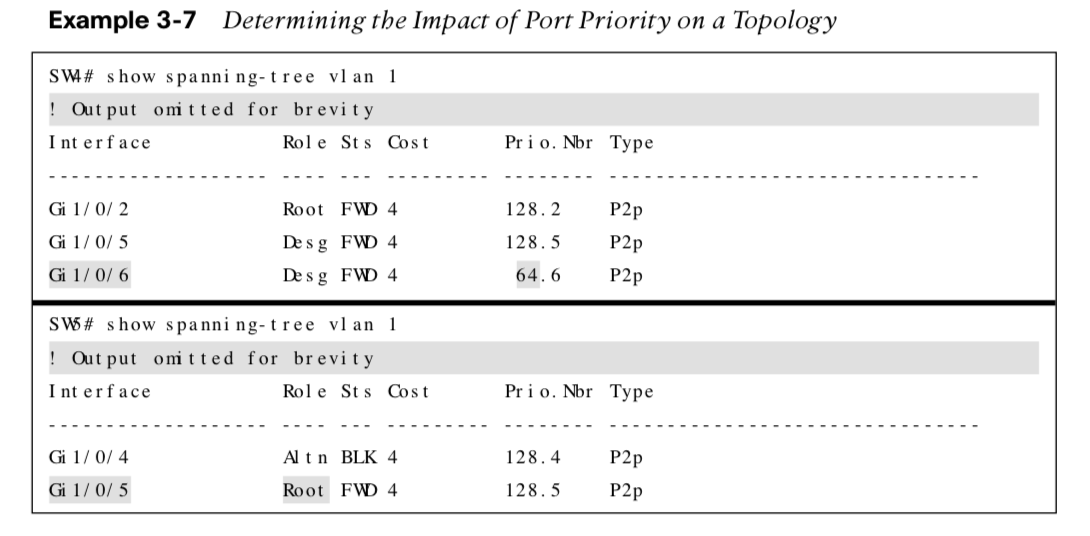 Additional STP Protection Mechanisms
A network forwarding loop occurs when there are multiple active paths between two devices. Broadcast and multicast traffic are forwarded out every switch port continuing the forwarding loop. 
The network’s throughput is drastically effected as the switches are processing numerous frames. The switches CPU utilization will be high and memory space will be consumed. The switches might crash and users will likely notice the impact on the network.
Additional STP Protection MechanismsAdditional STP Protection Mechanisms
Common issues for Layer 2 forwarding loops:
STP is disabled on a switch.
A load balancer is misconfigured and sends traffic out multiple ports with the same MAC address.
A virtual switch that bridges two physical ports.
End users using an unmanaged switch or hub.
Additional STP Protection MechanismsRoot Guard
Root guard is an STP feature that prevents a configured port from becoming a root port.
It does this by placing the port in an ErrDisabled state if a superior BDPU is received on that port. 
Root guard is placed on designated ports towards other switches that should never become root bridges. 
Root guard is enabled on a port-by-port basis.


Use the interface command spanning-tree guard root to enable root guard.
Additional STP Protection MechanismsSTP Portfast
STP portfast disables the topology notification notification (TCN) generation and causes access ports that come up to bypass the learning and listening states and enter the forwarding state immediately. If a BPDU is received on a portfast-enabled port, the portfast functionality is removed from that port.
Additional STP Protection MechanismsSTP Portfast Examples
The following shows how to enable STP portfast globally and on a specific interface.
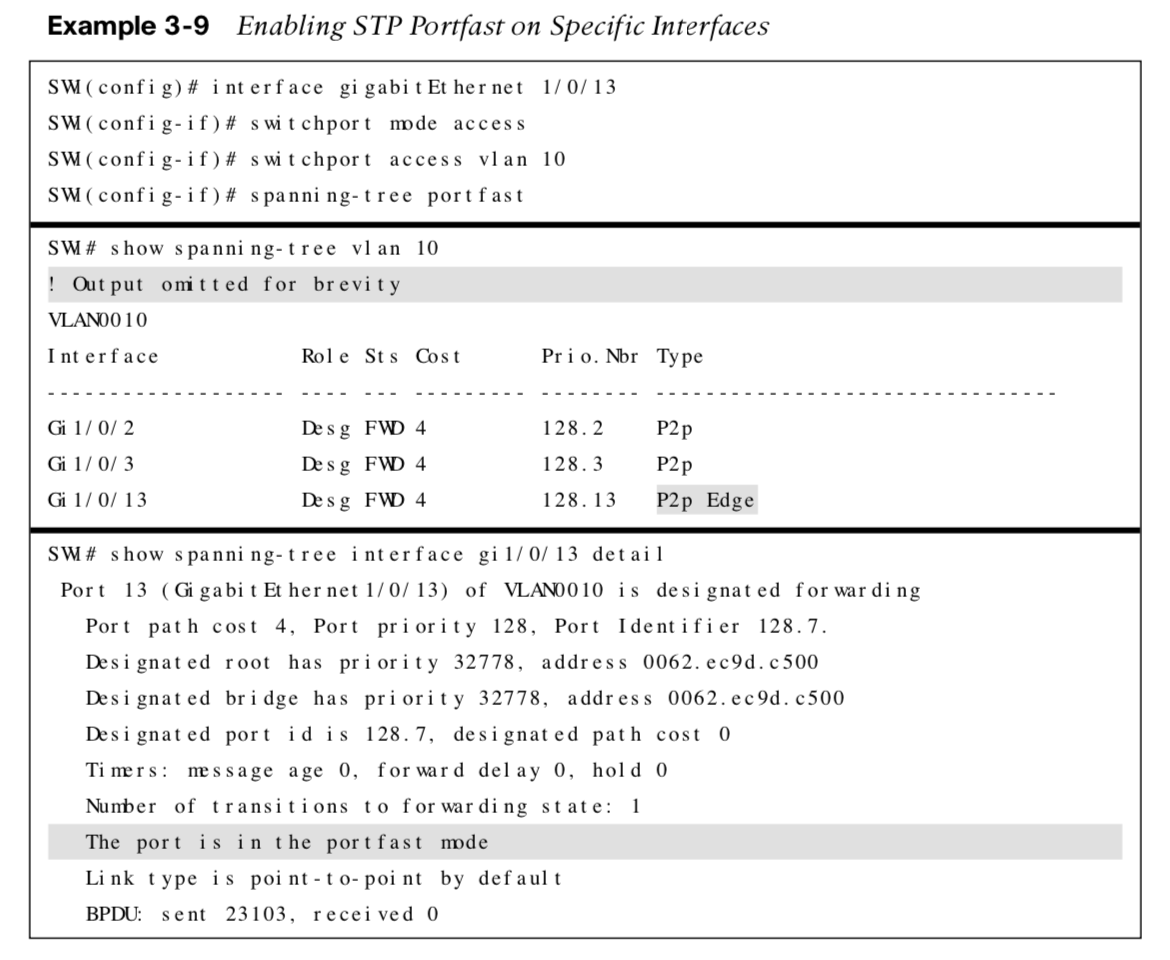 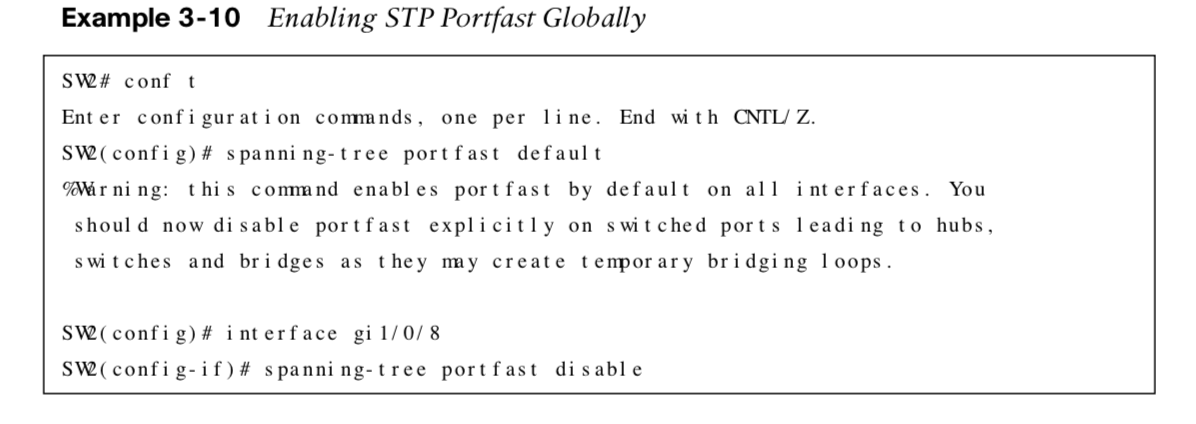 Additional STP Protection MechanismsBPDU Guard
BPDU guard is a safety mechanism that shuts down ports configured with STP portfast upon receiving a BPDU.
Note: BPDU Guard is typically configured with all host-facing ports that are enabled with portfast.
Additional STP Protection MechanismsBPDU Guard Examples
The following shows how to configure BPDU guard and a BPDU guard-enabled port detecting a BPDU.
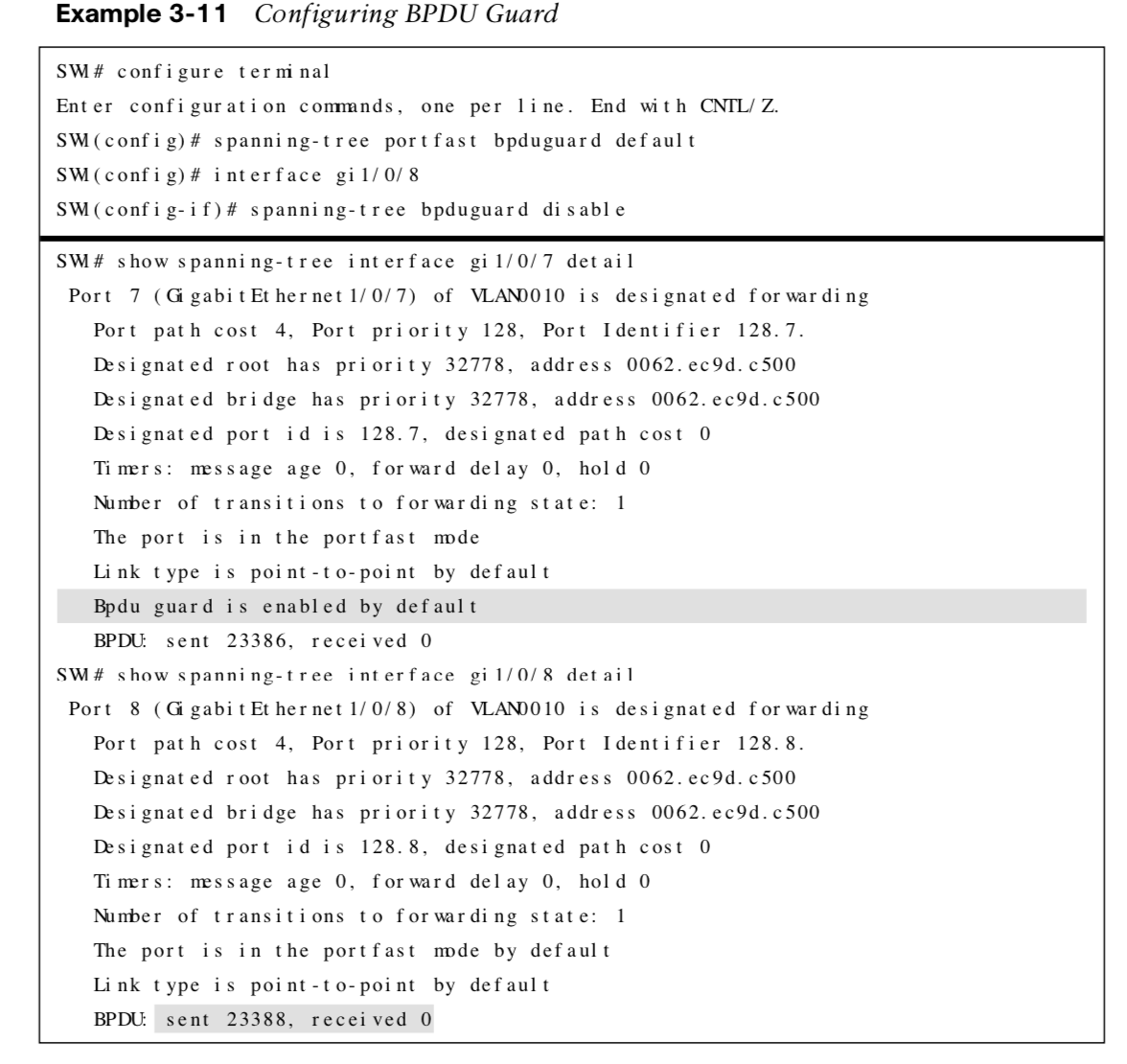 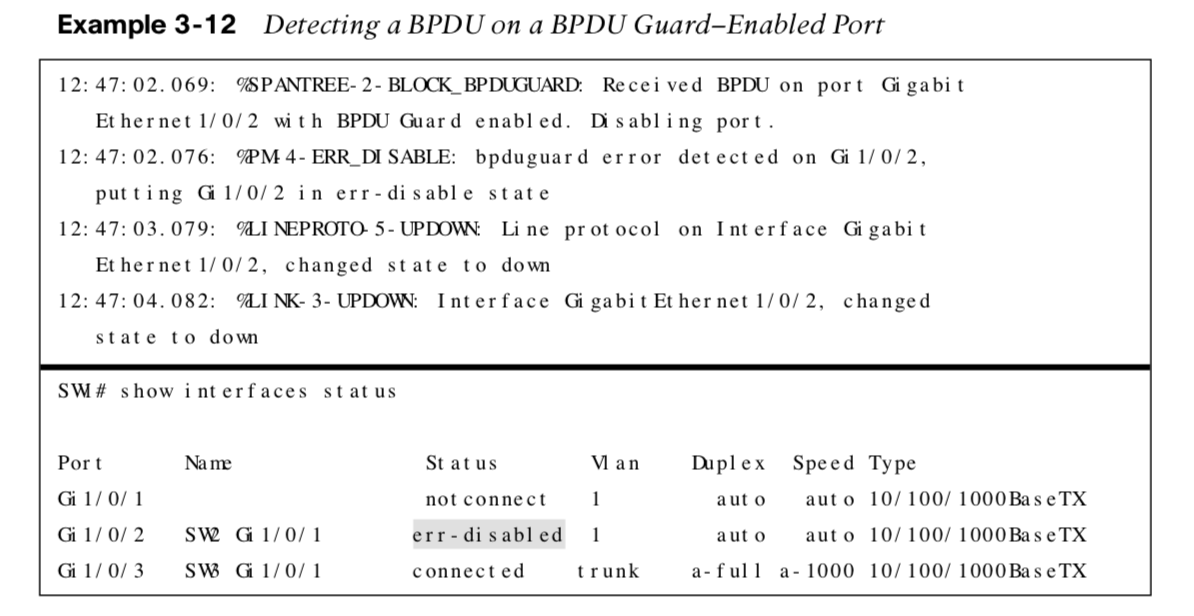 The show interfaces status command shows the err-disabled status of the port that received the BPDU.
Additional STP Protection MechanismsBPDU Guard Error Recovery
The Error Recovery service can be used to reactivate ports that are shut down. Ports that are put into the ErrDisabled mode due to BPDU guard do not automatically restore themselves. Use the following commands to recover ports that were shutdown from BPDU guard:
Additional STP Protection MechanismsBPDU Guard Error Recovery Example
The following example shows how to configure the Error Recovery service.
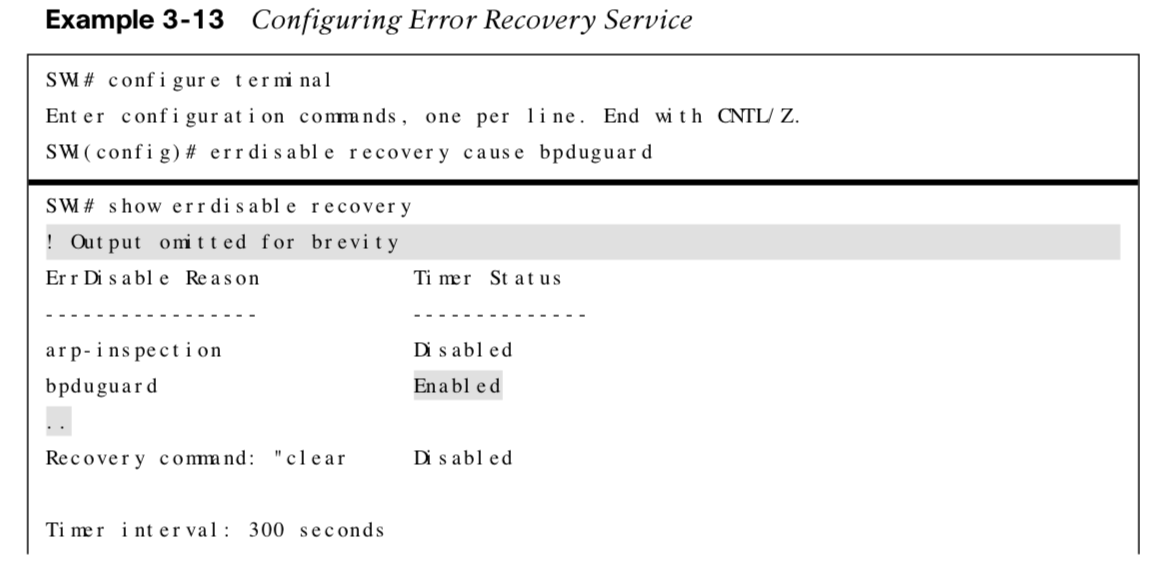 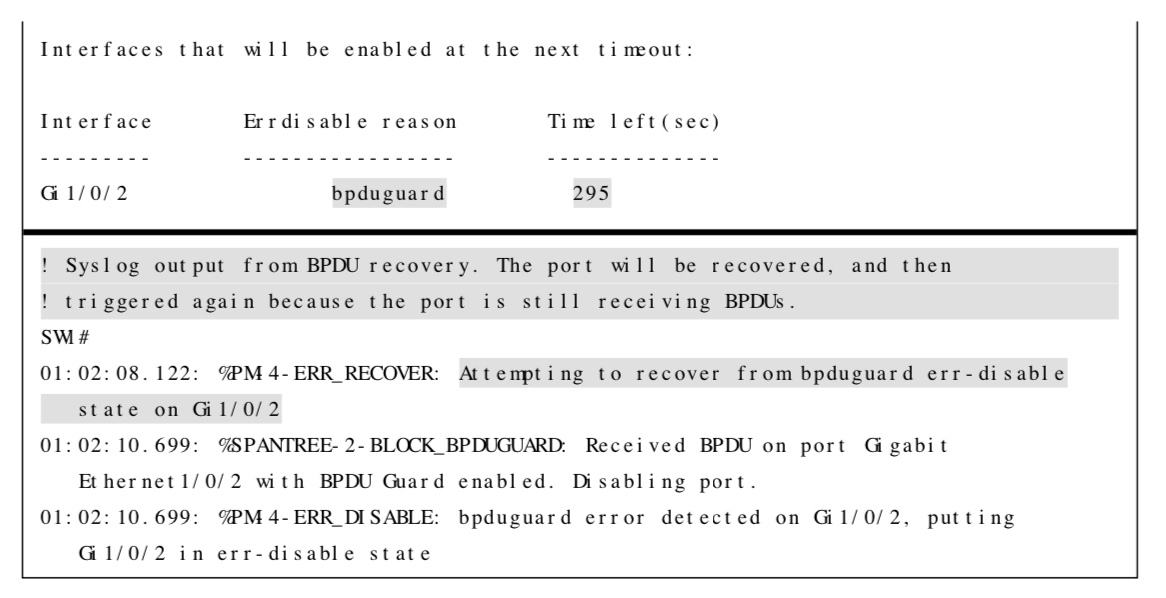 Note: The Error Recovery service operates every 300 seconds (5 minutes). This can be changed from 5 to 86,000 seconds with the global command  errdisable recovery interval time
Additional STP Protection MechanismsBPDU Filter
BPDU filter blocks BPDUs from being transmitted out of a port. It can be enabled globally or on a specific interface.
Global BPDU filter command:
spanning-tree portfast bpdufilter default

With the global BPDU configuration the port sends a series of 10 – 12 BPDUs. If the switch receives any BPDUs, it checks to identify which switch is more preferred.
The preferred switch doesn’t process any BPDUs but still passes them along to inferior switches. 
A non-preferred switch processes the BPDUs that are received but doesn’t transmit any BPDUs to superior switches.
Interface-specific BPDU filter command:
Spanning-tree bpdufilter enable

With the interface-specific BPDU configuration the port does not send any BPDUs on an ongoing basis. If the remote port has BPDU guard, that generally shuts down the port as a loop prevention mechanism.
Additional STP Protection MechanismsVerifying a BPDU Filter
The following shows using the show spanning-tree interface interface-id detail command to verify that BPDU filter is enabled.
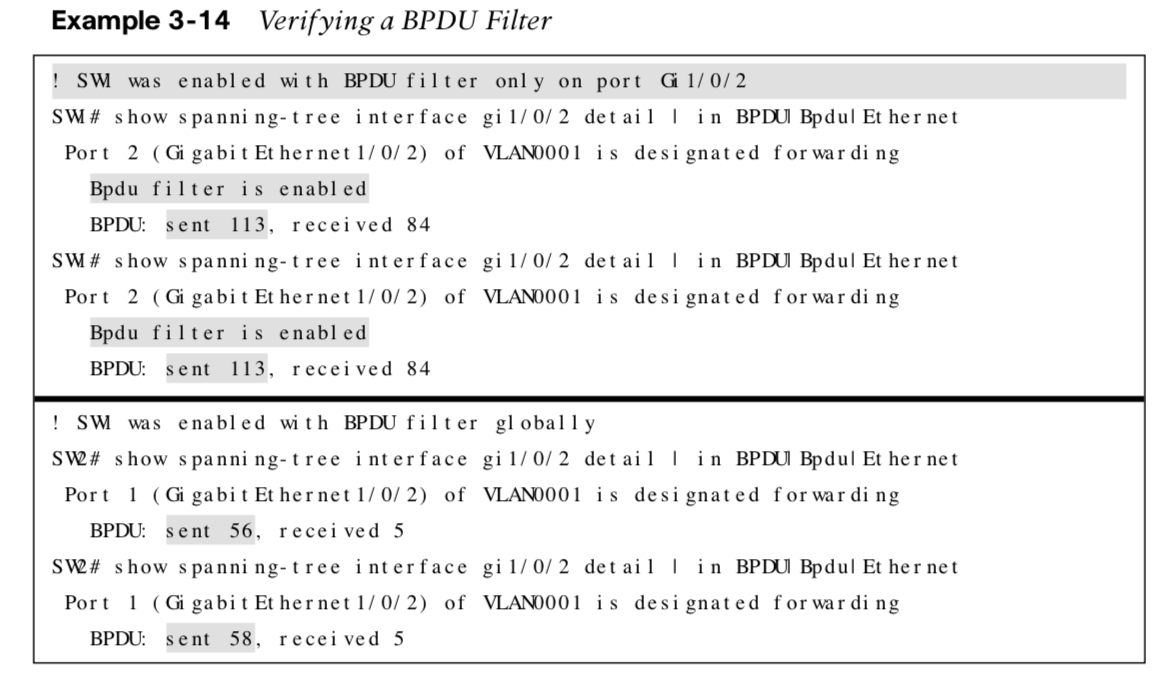 Additional STP Protection MechanismsProblems with Unidirectional Links
Network devices that utilize fiber-optic cables for connectivity can encounter unidirectional traffic flows if one strand is broken. BPDUs will not able to be transmitted causing other switches on the network to eventually time out the existing root port and change root ports resulting in a forwarding loop.

Two solutions to problems with unidirectional links:
STP Guard
Unidirectional Link Detection
Additional STP Protection MechanismsSTP Loop Guard
STP Loop guard prevents any alternative or root ports from becoming designated ports due to loss of BPDUs on the root port.  Loop guard places the original port into an ErrDisabled state while BPDUs are not being received and transitions back through the STP states when it begins receiving BPDUs again.
Note: Loop guard shouldn’t be enabled on portfast-enabled ports because it directly conflicts with root/alternate port logic
Additional STP Protection MechanismsSTP Loop Guard Examples
The following examples show configuring loop guard, triggering loop guard by blocking BPDUs and the port in an inconsistent state.
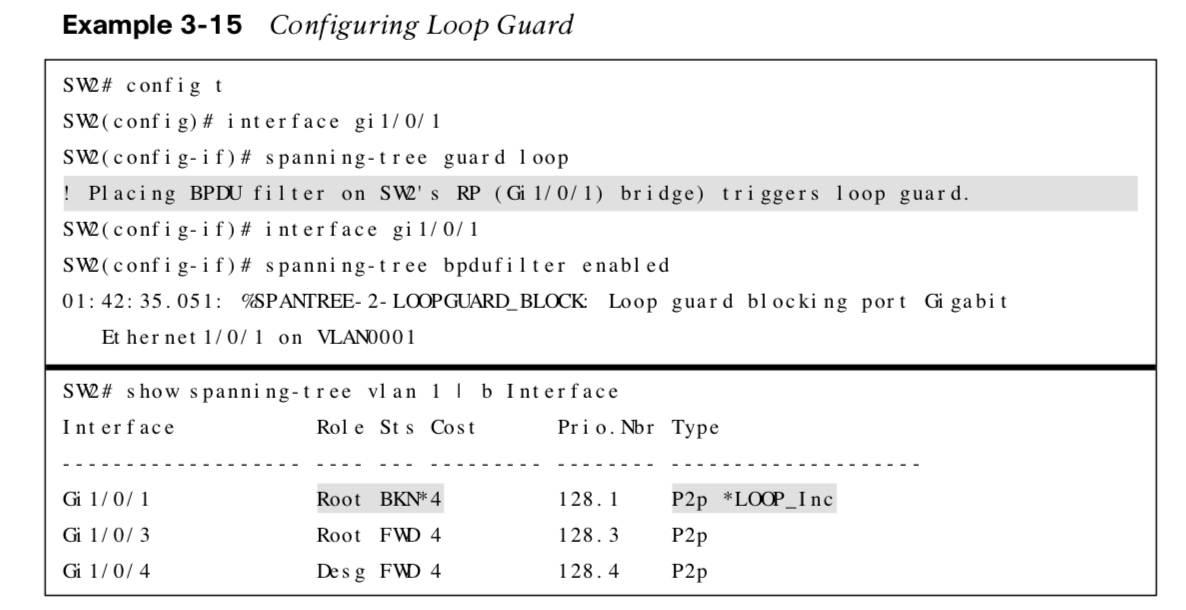 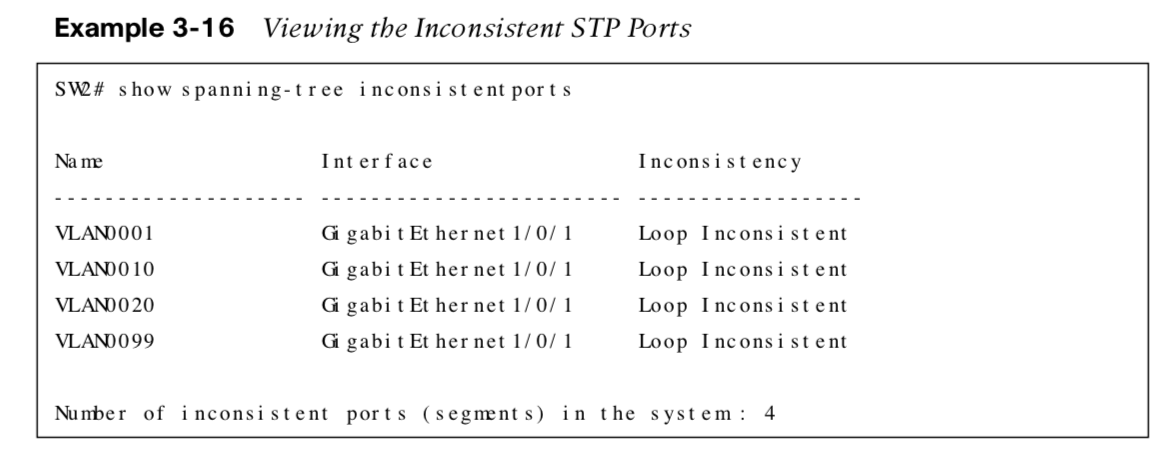 Additional STP Protection MechanismsUnidirectional Link Detection
Unidirectional Link Detection (UDLD) allows for the bidirectional monitoring of fiber-optic cables. 

UDLD operates in two modes:
Normal – If a frame is not acknowledged, the link is considered undetermined and the port remains active.
Aggressive – If a frame is not acknowledged, the switch sends another 8 packets in 1 second intervals. If those packets aren’t acknowledged, the port is placed into an error state.
Additional STP Protection MechanismsUDLD Commands
The following are commands for configuring and verifying UDLD:
Additional STP Protection MechanismsConfiguring & Verifying UDLD Examples
The following are examples for configuring and verifying UDLD:
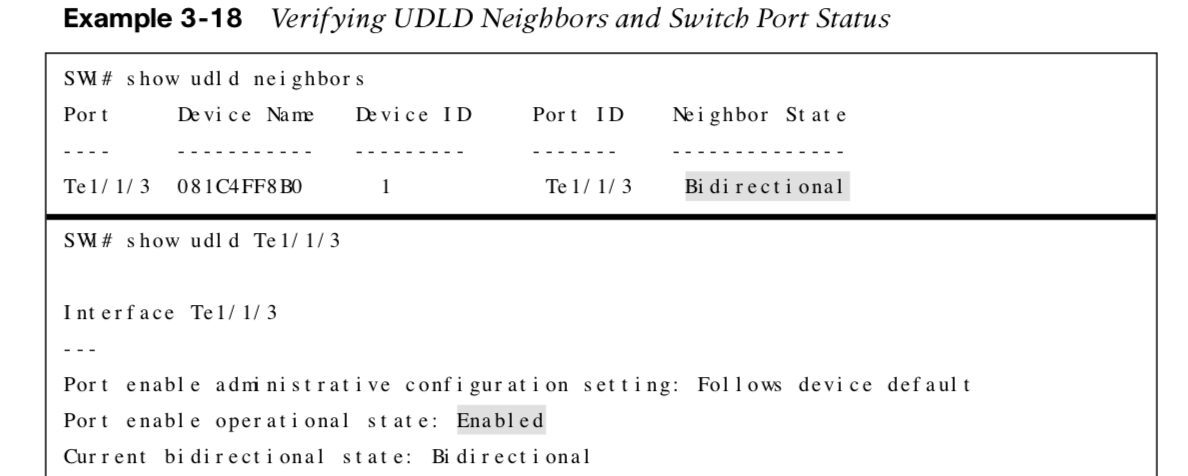 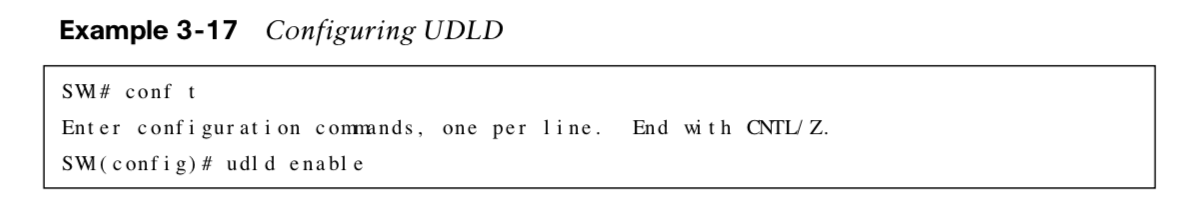 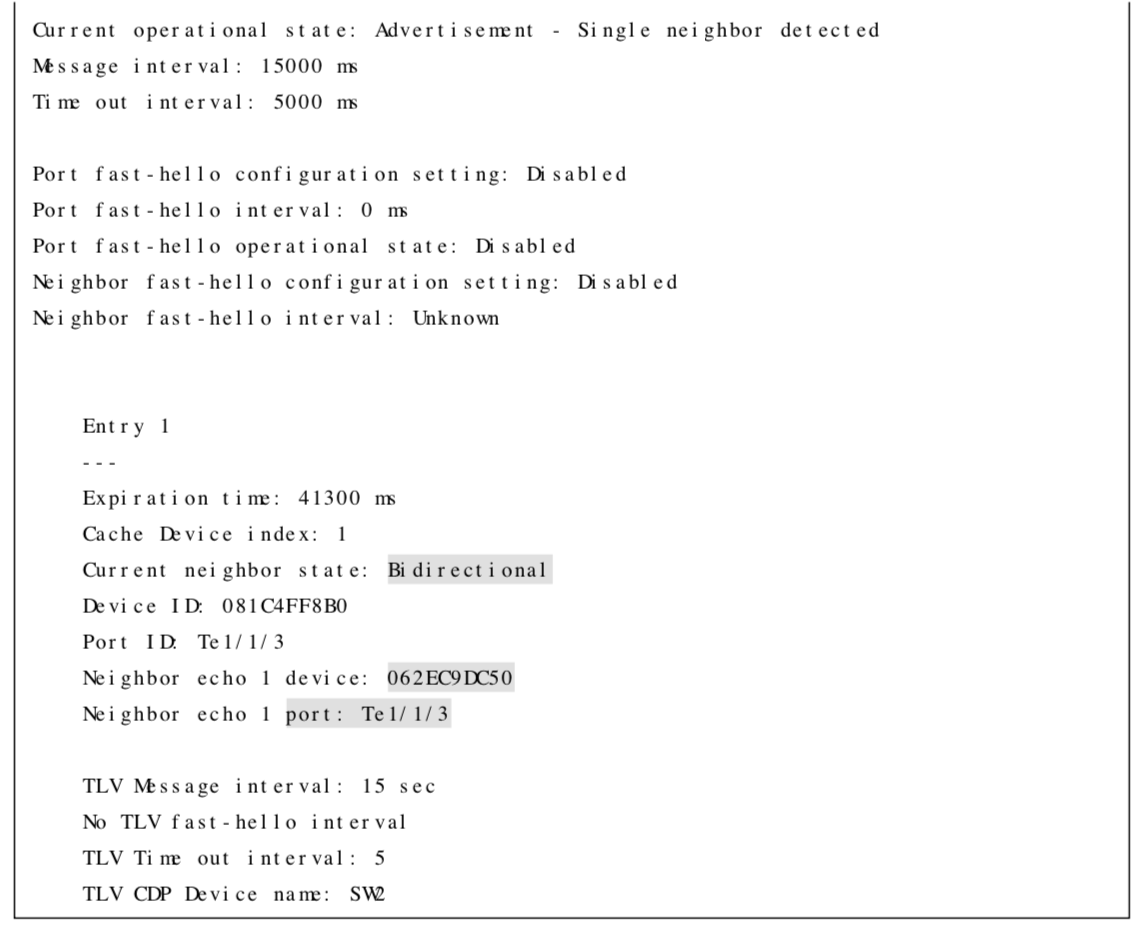 Prepare for the Exam
Prepare for the ExamKey Topics for Chapter 3
Prepare for the ExamKey Terms for Chapter 3
Prepare for the ExamCommand Reference for Chapter 3
Prepare for the ExamCommand Reference for Chapter 3 (Cont.)
Prepare for the ExamCommand Reference for Chapter 3 (Cont.)